Neutrino Time of Flight measurements(with MINOS)
Phil Adamson
12th September 2012
Back Story
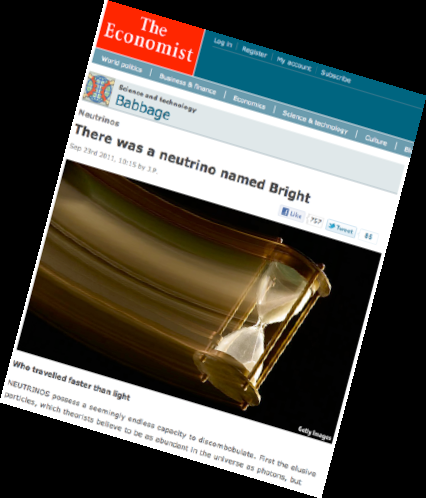 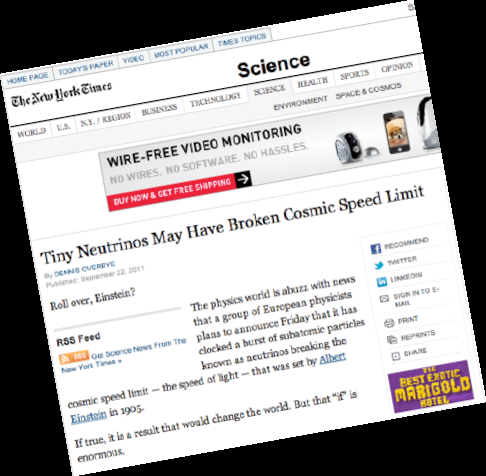 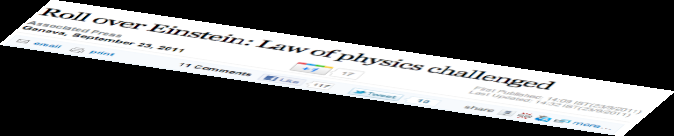 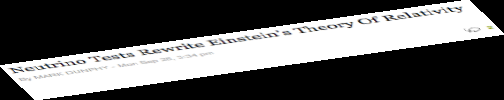 2
IWAA 2012 - Phil Adamson
A neutrino beam
Primary proton beam on target
Produce π,K
Magnetic focusing horns 
sign-select pions
Decay volume
π+ -> µ+ νµ  
Beam Absorber
Absorb hadrons
Muons range out in rock
Neutrinos left
Focusing Horns
Target
2 m
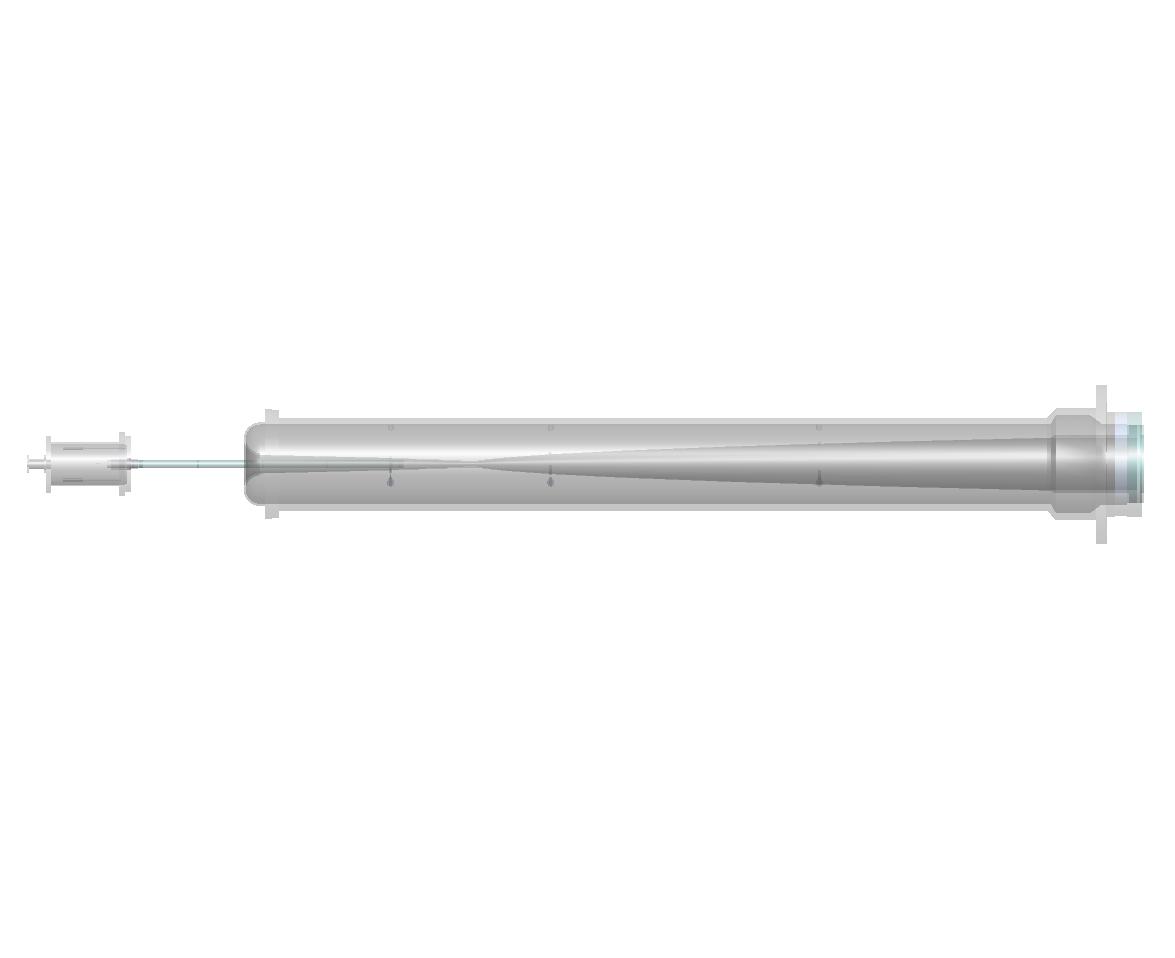 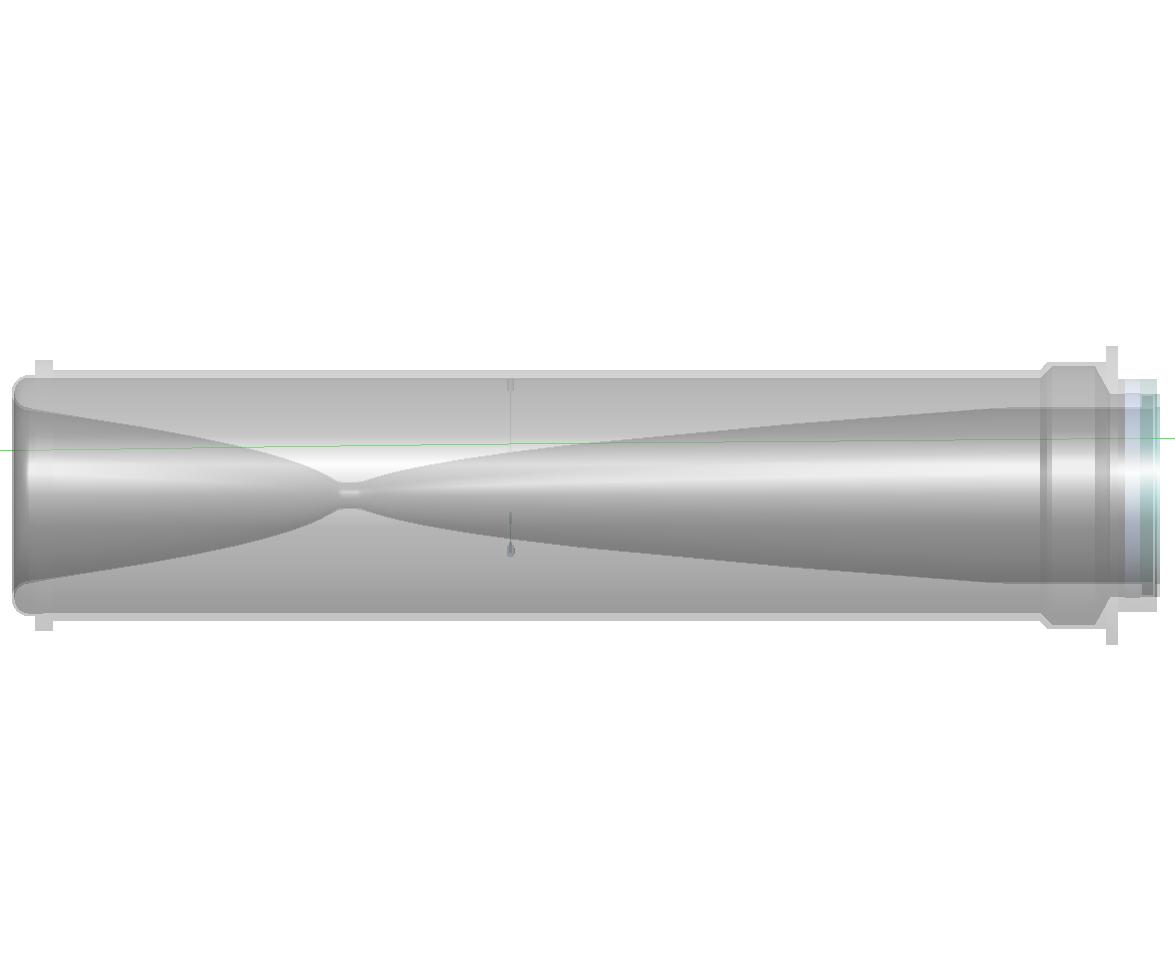 π-
νμ
120 GeV protons from MI
νμ
π+
30 m
15 m
675 m
3
IWAA 2012 - Phil Adamson
MINOS detectors
Magnetized steel/scintillator tracking calorimeters
1” steel plates
1cm scintillator (4.1cm wide strips)
Functionally eqivalent
Same materials
Same segmentation
Same mean B field (1.3 T)
Many systematics cancel
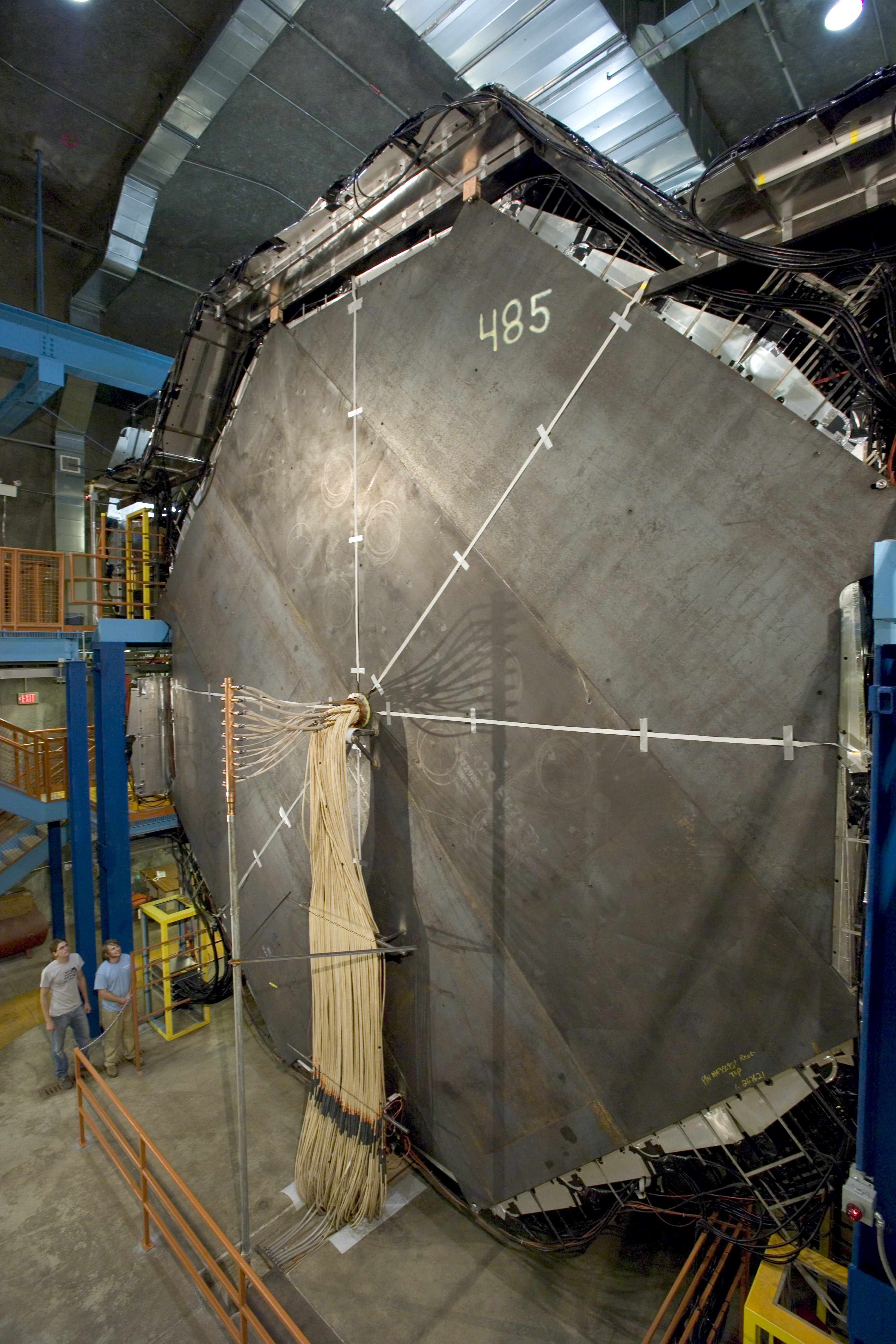 5.4 kT Far Detector
735 km from source
1 kT Near Detector
1 km from source
4
IWAA 2012 - Phil Adamson
Measuring neutrino velocity
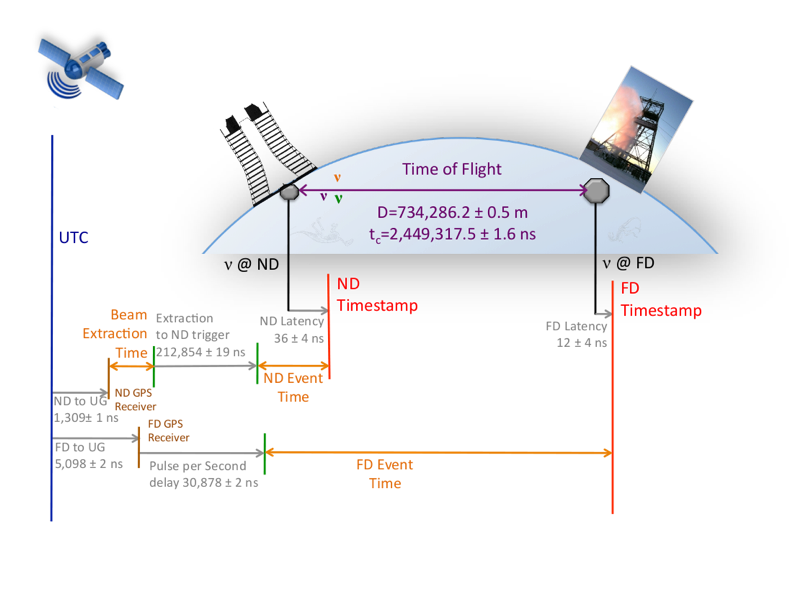 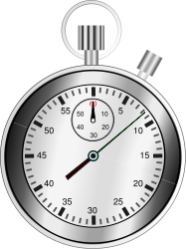 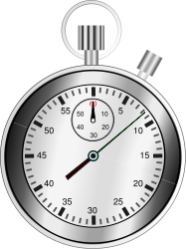 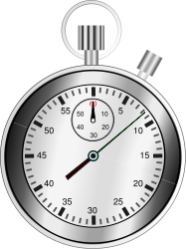 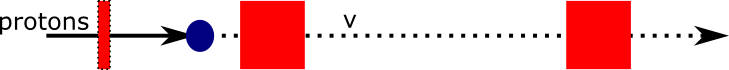 ND
FD
target
distance
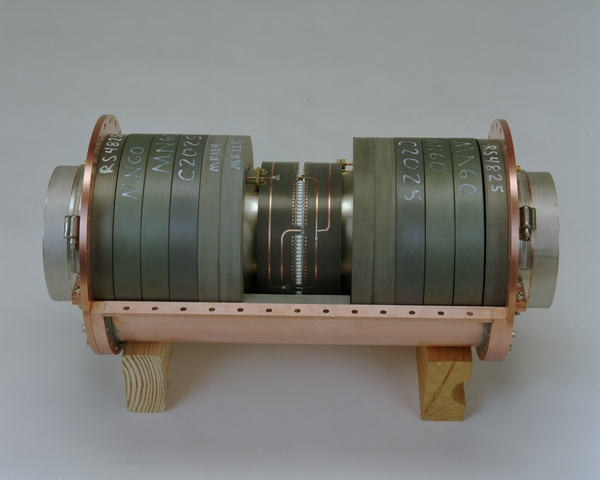 But you can’t ever detect the same neutrino in each place
Cross section very small
Neutrino consumed in detection
Ceramic break
IWAA 2012 - Phil Adamson
5
MINOS Beam structure
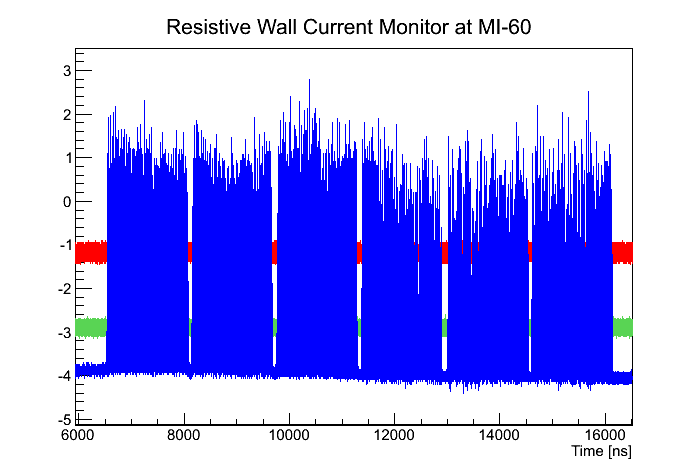 6 1.6 µs batches separated by ~100ns
Each batch has 81 bunches
Bunch spacing 18.83 ns
Bunch sigma ~1 ns
MINOS detectors can resolve this
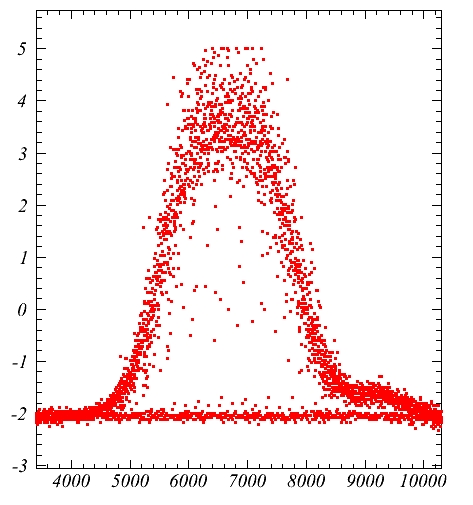 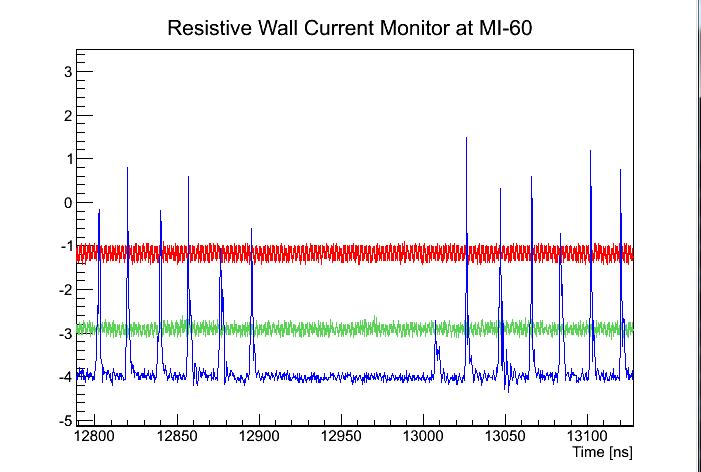 18.83ns
~100ns
3.5 ns
6
IWAA 2012 - Phil Adamson
Measuring time
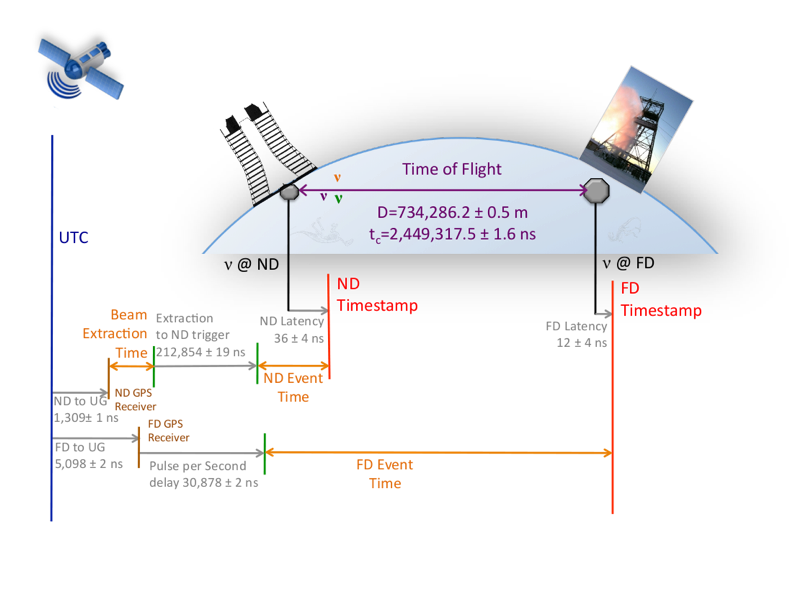 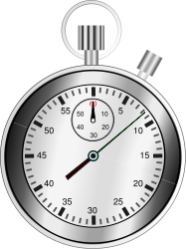 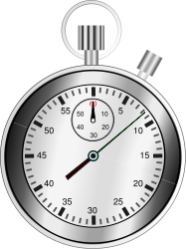 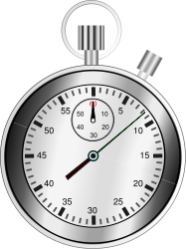 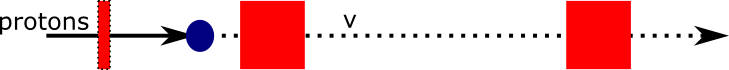 ND
FD
target
distance
Absolute time was never a very interesting number
Use time of expected beam at Far Detector to suppress background events from cosmic rays
Beam spill is 10 µs long, so timing only has to be good to 1 µs
Relative timing between scintillator strips important for distinguishing upward & downward-going muons from atmospheric neutrinos
IWAA 2012 - Phil Adamson
7
Telling the time
Divide time measurement into 2 parts
Time with respect to local clock
Beam structure
Electronics
Accuracy
Quantization
Detector Latency
Quality of local clock
Transferring time between two detector sites
“Routine” for time labs
Steve Jefferts, Stephen Mitchell talks
TWTT over fibre (MI60 to ND, surface to ground)
TWSTT
GPS (PPP or Common View)
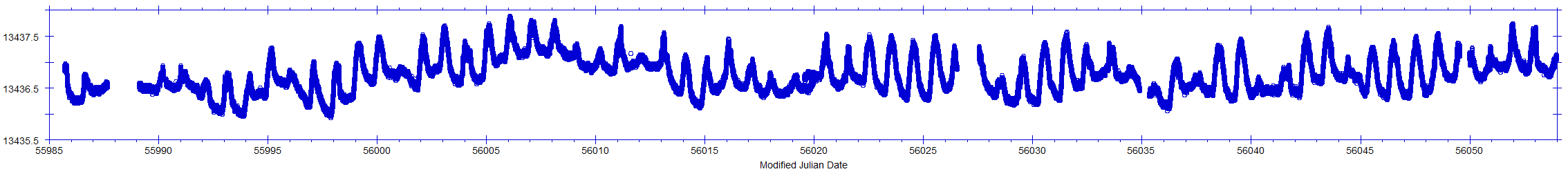 IWAA 2012 - Phil Adamson
8
Old GPS System
Good enough for background rejection
But not for time of flight
GPS has a random-but-stable offset with respect to UTC
Changes with each power cycle
RMS 60 ns
See next talks for something better than this!
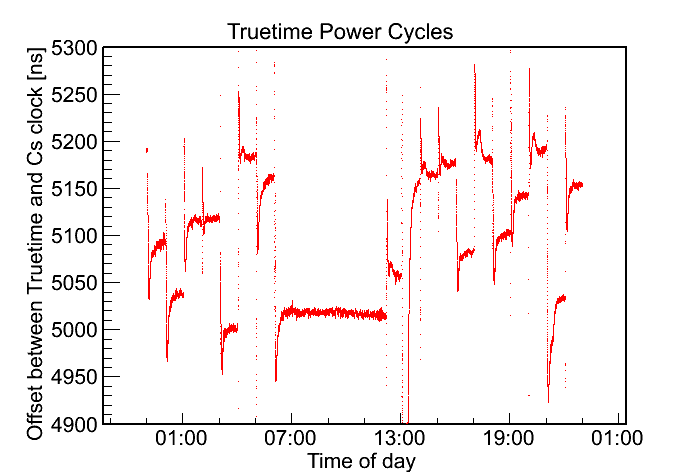 Intentional Power Cycles 
of GPS receiver
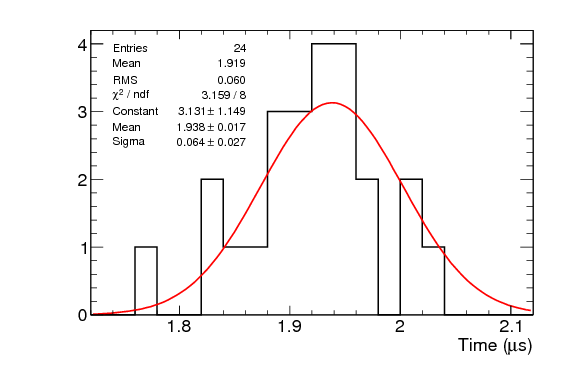 9
IWAA 2012 - Phil Adamson
9
Detector latency
Remember those “functionally identical” detectors?
The electronics is completely different
Also larger Far Detector has
Longer wavelength-shifting fibres
Longer clear readout fibres
Can measure latency of each piece and sum, but then combine many uncertainties
We measure latency of whole detector at once
10
IWAA 2012 - Phil Adamson
Auxiliary Detector
Build two identical simple, portable muon detectors
2 1m x 1m MINOS-style scintillator planes and photomultipliers
Coincidence of PMT dynode signals makes muon paddle
Timestamp hits against local Cs clock with BI220 Time Interval Analyser
Measure large detector timing signal against local Cs clock
Place behind MINOS ND, track muons into AD, measure offset between time in large detector and auxiliary detector
Take one apart, drive whole thing to Soudan and repeat with FD.
You now have a relative latency measurement between the two detectors, which is what you need for time-of-flight
IWAA 2012 - Phil Adamson
11
Latency measurement at FD
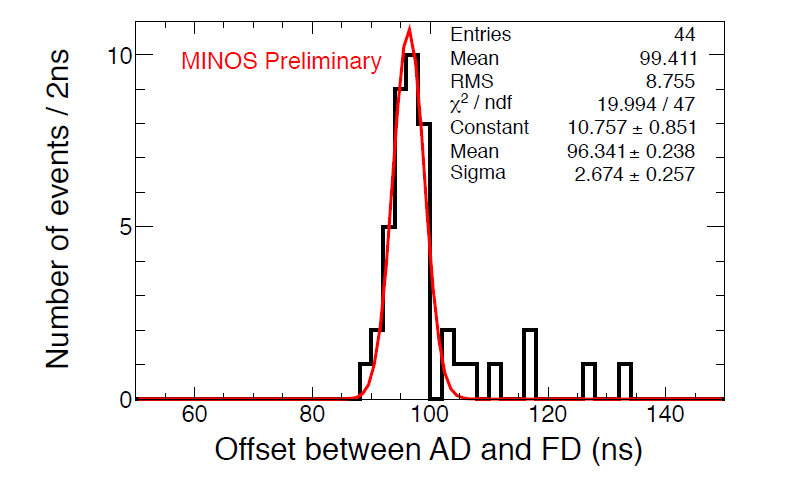 12
IWAA 2012 - Phil Adamson
Measuring distance
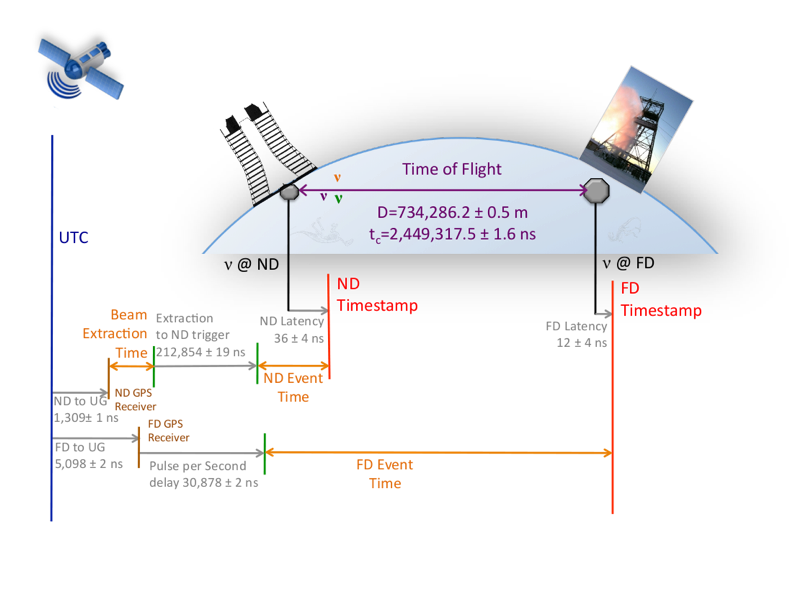 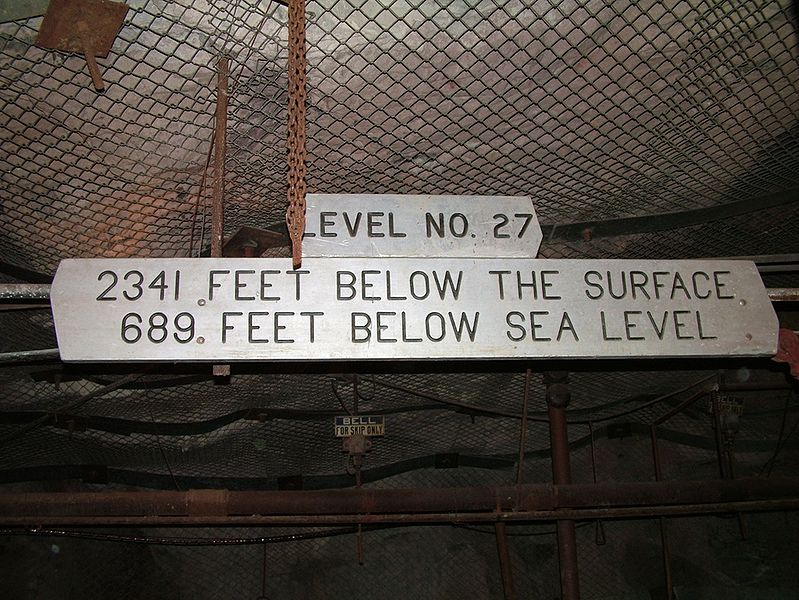 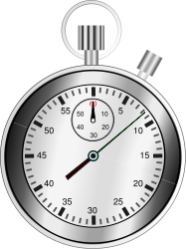 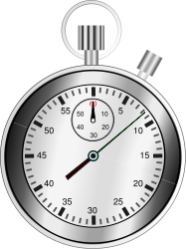 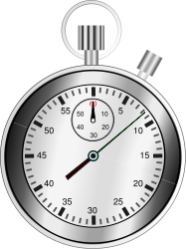 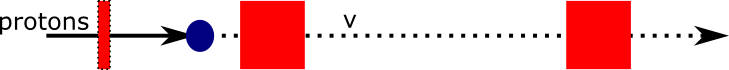 ND
FD
target
distance
Talk later this morning from Virgil
3 components
Surface measurement between sites
Tie between surface and underground network at ND
Same at FD
…and don’t forget that the Earth rotates
Far detector is the big challenge
2341 feet down single mineshaft
Bent, not vertical
Usually has fog half way up
Currently ~70cm uncertainty on inertial measurement
Time-of-flight requires significantly more accurate distance than oscillation measurements
IWAA 2012 - Phil Adamson
13
Summary
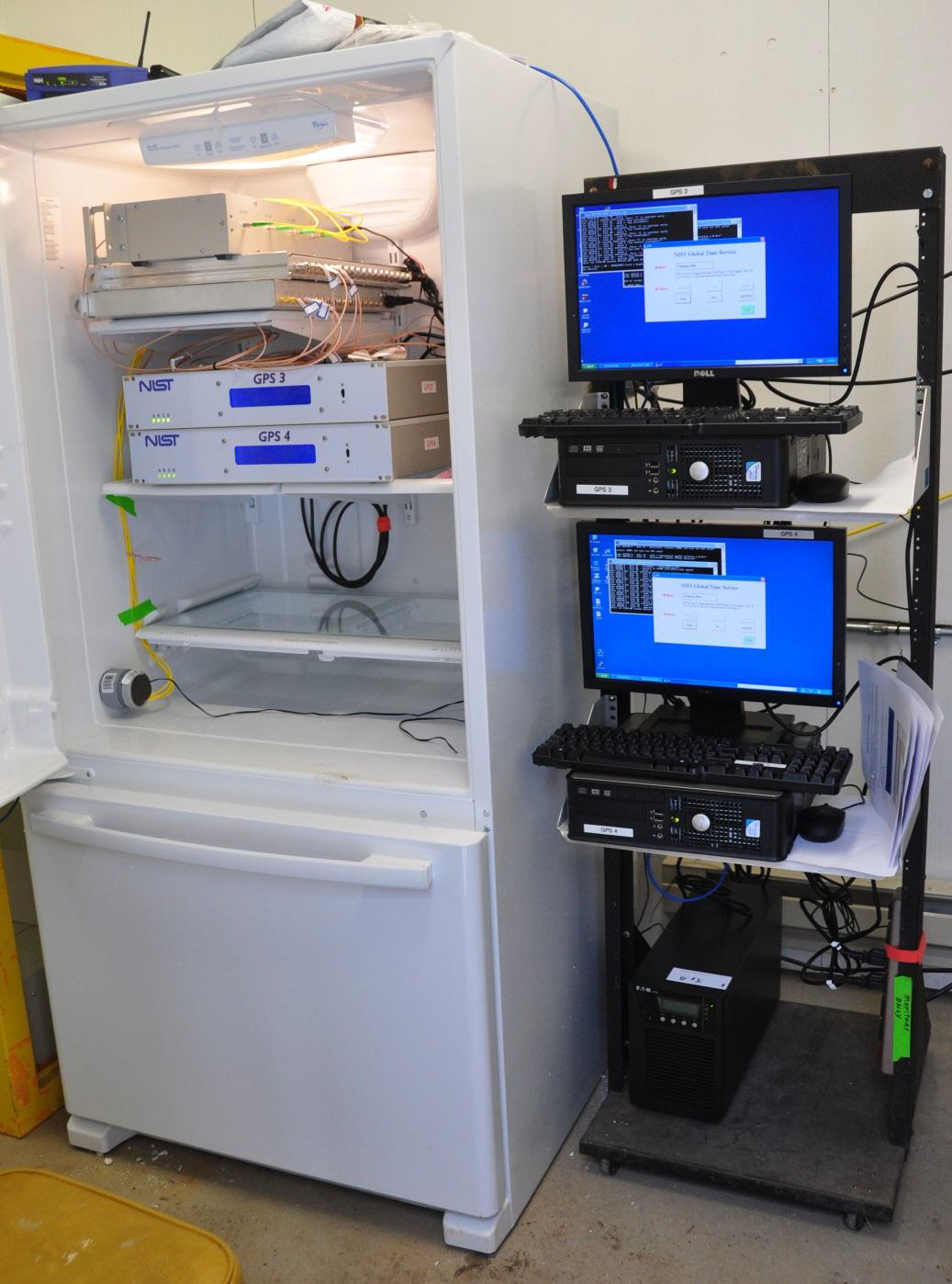 Environmental chamber on surface at Soudan maintains temperature within 1 °F
IWAA 2012 - Phil Adamson
14